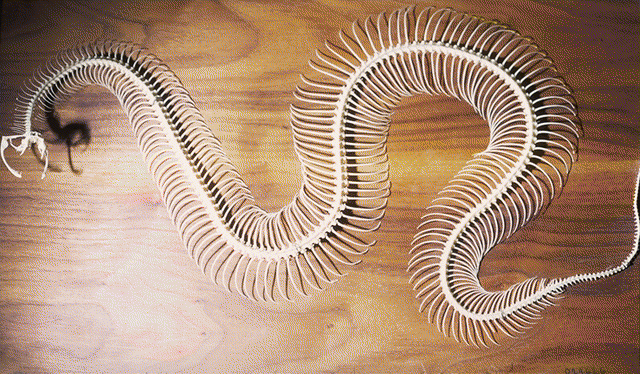 KÍGYÓK (SERPENTES) alrendje
szünapomorf bélyegek:
alsó állkapocs laza szalagokkal kapcsolódik az agykoponyához
a bal aortaív nagyobb, mint a jobb oldali
a szemben nincsenek a csillóstestnek izmai
a gerincoszlop sok csigolyából áll, mindhez kapcsolodnak bordák
végtagok hiánya, mellső függesztőövek teljesen hiányoznak
elszarusodó, mélyen villás nyelv, hátul tokba visszahúzható (~varánuszok)
bal tüdőfél csökevényes vagy hiányzik
nincs külső- és középfül, szemhéjak átlátszóan összenőttek
Serpentes - kígyók
Kréta végén alakultak ki a gyíkok egy csoportjából
nem mérgezőek
Miocénből már mérgezők fosszíliái is előkerültek
szárazföldi mérgeskígyók
tengeri mérgeskígyó
méreg összetétele, biokémiája
mérgezési tünetek
a méregapparátus az evolúció során legalább kétszer kialakult
COLUBROIDEA főcsalád
Mérgessiklófélék (Elapidae); ma élők 2/3-a, heterogén csoport
a; ausztráliai mérgessiklók, tengerikígyók
b; elölméregfogas siklók /Proteroglypha/
barázdás méregfog, vezeték a fog tövén végződik, 180-200 faj
Símafogú siklók - Aglypha
Hátulméregfogas siklók - Opisthoglypha (barázdás mf.)
Elölméregfogas siklók - Proteroglypha (barázdás mf.)
Viperák - Solenoglypha (csöves mf.)
Elapidae
Mérgessiklófélék (Elapidae)
pápaszemes kobra (Naja naja)
ureuszkígyó (Naja haje)
köpködő kobra (Naja nigricollis)
királykobra (Ophiophagus hannah)
zöld mamba (Dendroaspis viridis)
fekete mamba (Dendroaspis angusticeps)
ausztrál tajpán (Oxyuranus scutellatus)
halálkígyó (Acanthophis antarcticus)
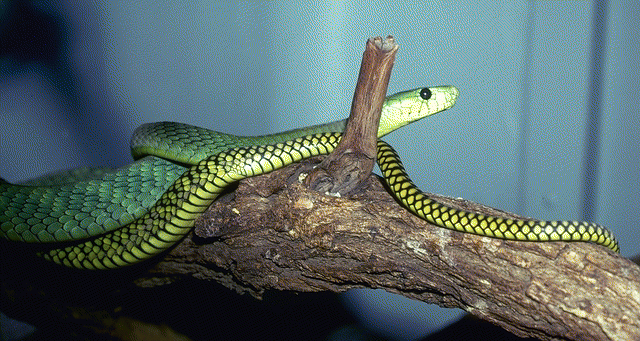 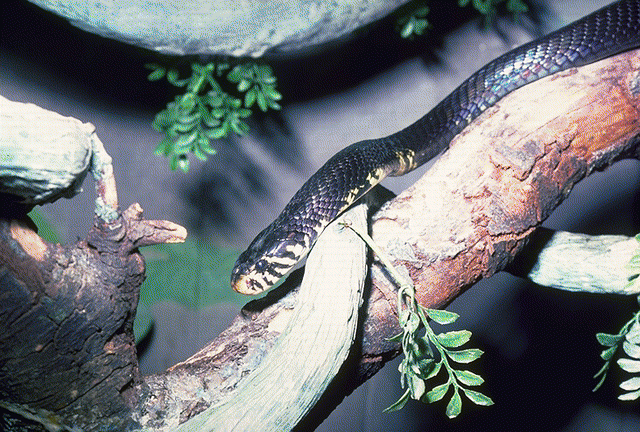 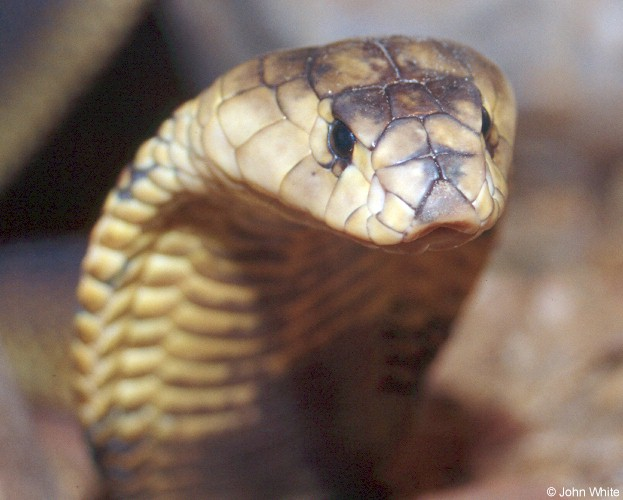 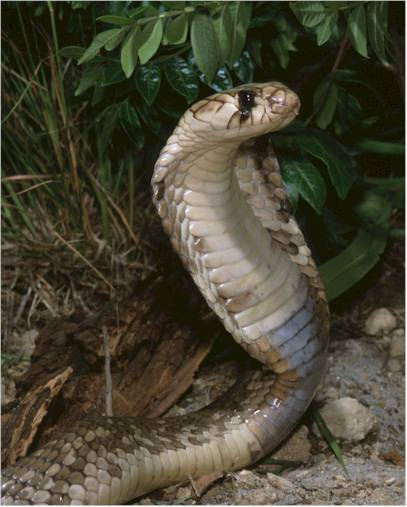 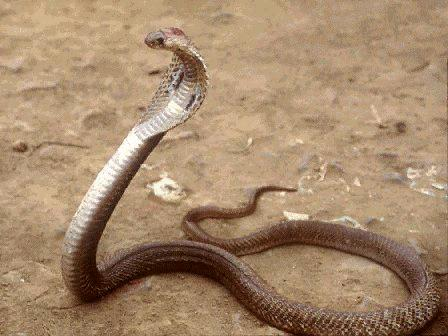 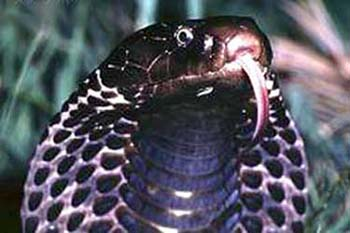 kobramarások
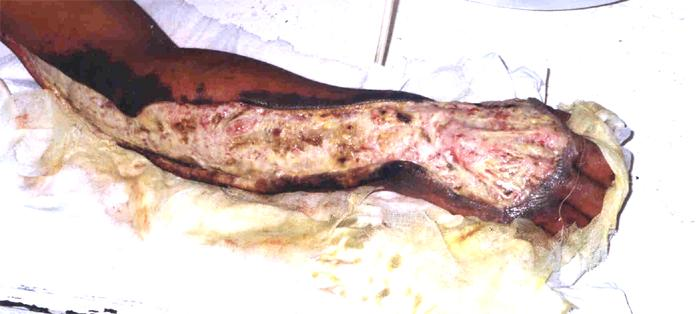 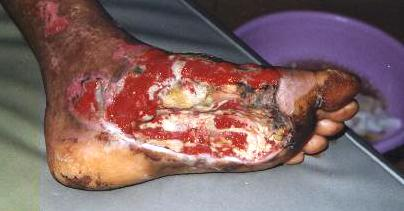 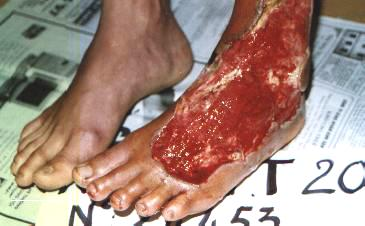 sárgaajkú tengerikígyó (Laticauda colubrina)
sárgahasú tengerikígyó (Pelamis platurus)
díszes tengerikígyó (Hydrophis elegans)
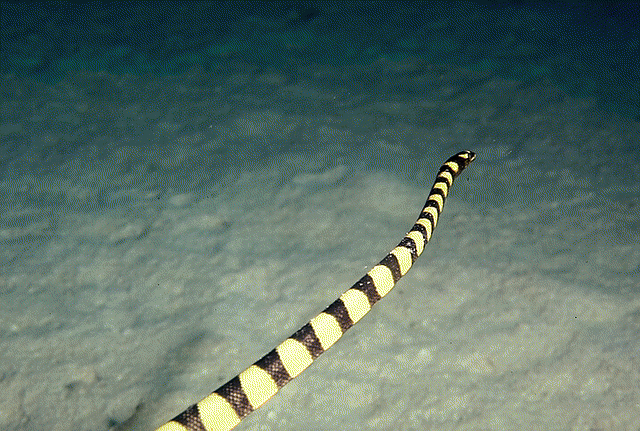 COLUBROIDEA főcsalád
Siklófélék (Colubridae)
kb. 1800 faj
nem mérges vagy hátulméregfogas kígyók
Ausztrália kivételével minden földrészen
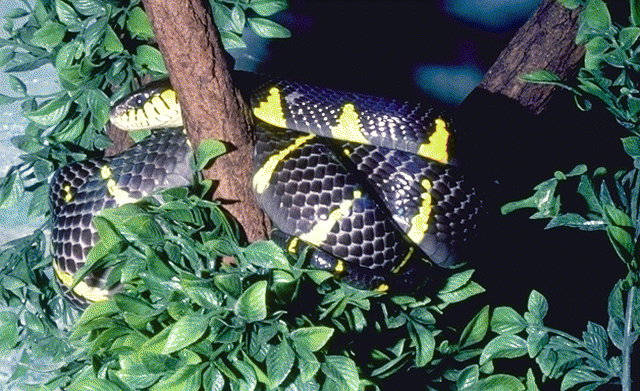 erdei sikló (Elaphe longissima)
kockás sikló (Natrix tessellata)
közönséges vízisikló (Natrix natrix)
gabonasikló (Elaphe guttata) (Elaphe obsoleta)
Siklófélék (Colubridae)
boomslang (Dispholidus typus)
mangrovesikló v. ulaborong (Boiga dendrophila)
díszes repülősikló (Chrysopelea ornata)
tojásevő kígyó (Dasypeltis scaber)
hagymazöld ostorkígyó (Ahaetulla prasina)
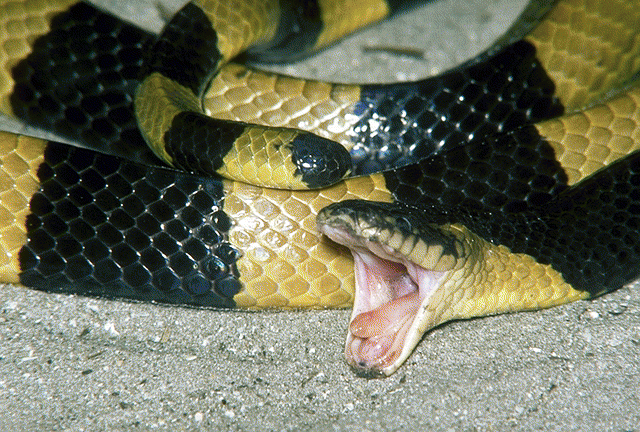 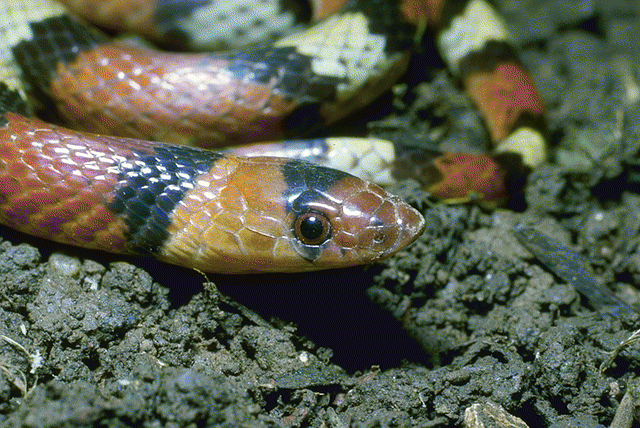 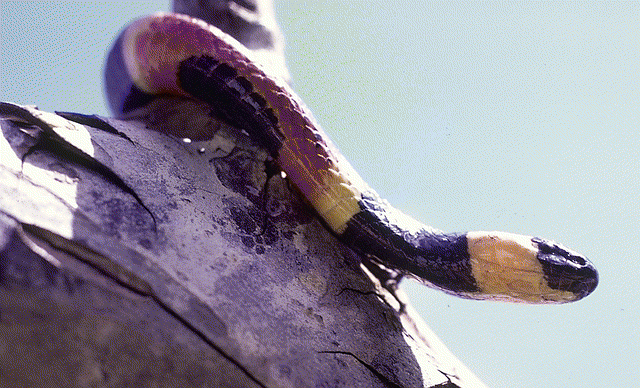 Viperafélék (Viperidae)
kb. 150 faj, csöves méregfogak (Solenoglypha) a mozgatható maxilla elülső részén + szárnycsont (ectopterygoideum)
nyugalmi helyzetben nyálkaredőben
háromszögalakú fej, gyorsan vékonyodó farok, apró pikkelyek
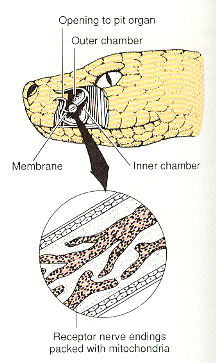 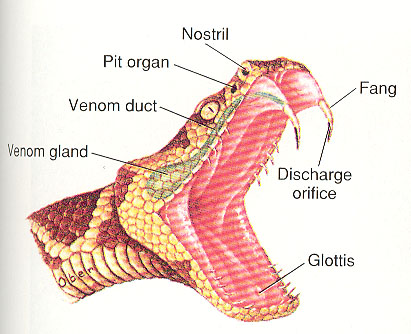 borzasztó csörgőkígyó (Crotalus durissus)
gyémánt csörgőkígyó (Crotalus adamanteus)
texasi csörgőkígyó (Crotalus atrox)
erdei csörgőkígyó (Crotalus horridus)
néma csörgőkígyó v. szurukuku (Lachesis muta)
lándzsakígyó (Bothrops atrox)
rezesfejű mokasszinkígyó (Agkistrodon contortix)
haliszkígyó (Agkistrodon halys)
keresztes vipera (Vipera berus)
rákosi vipera / parlagi vipera (Vipera ursinii rakosiensis)
homoki vipera (Vipera ammodytes)
áspis vipera (Vipera aspis)
efa (Echis carinatus)
puffogó vipera (Bitis arietans)
szarvas vipera (Cerastes cerastes)
Bitis gabonica
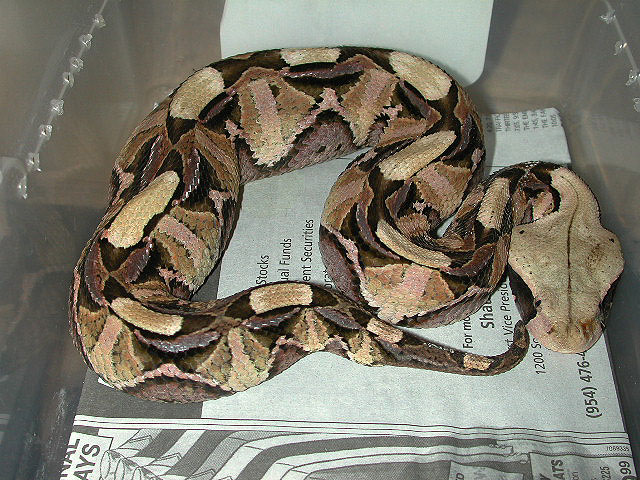 Agristodon
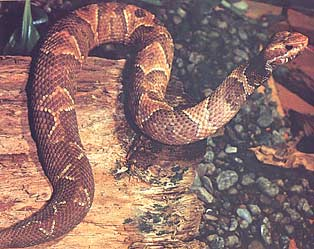 Russel vipera
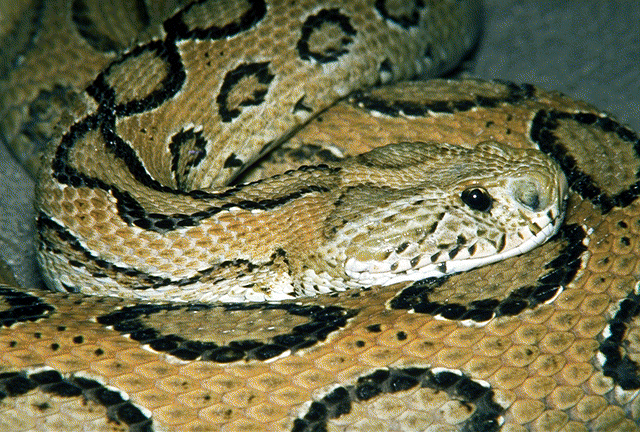 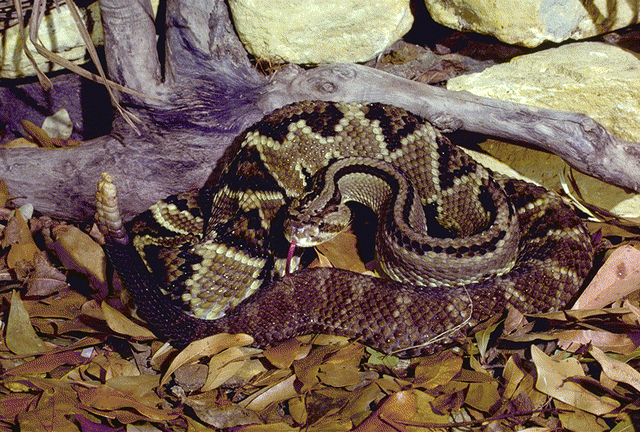 Crotalidae
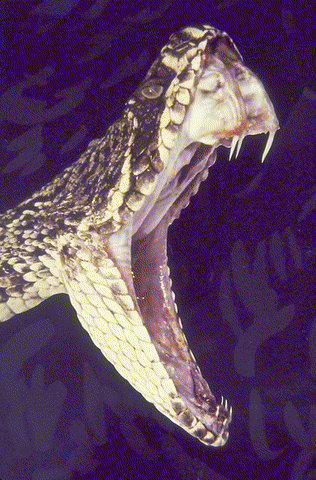 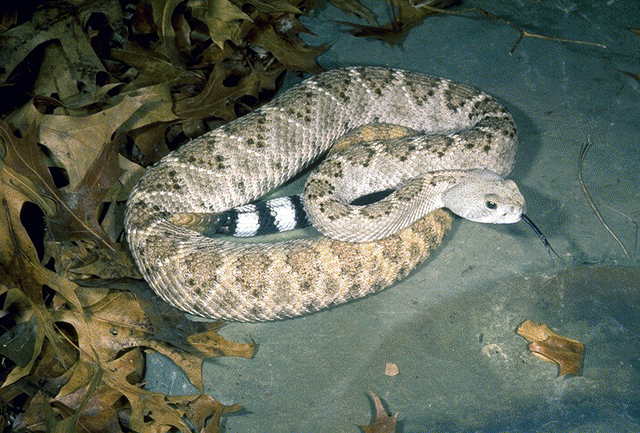 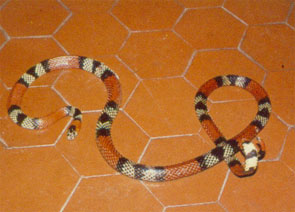 Micrurus frontalis
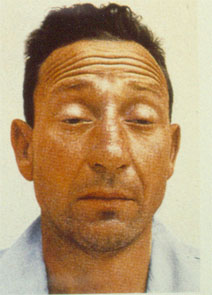 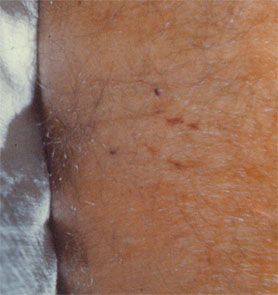 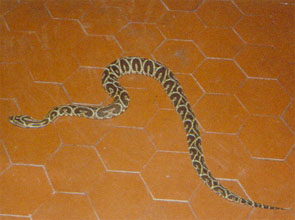 Bothrops alternatus
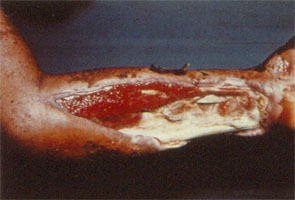